You’re invited to

 ………………………………
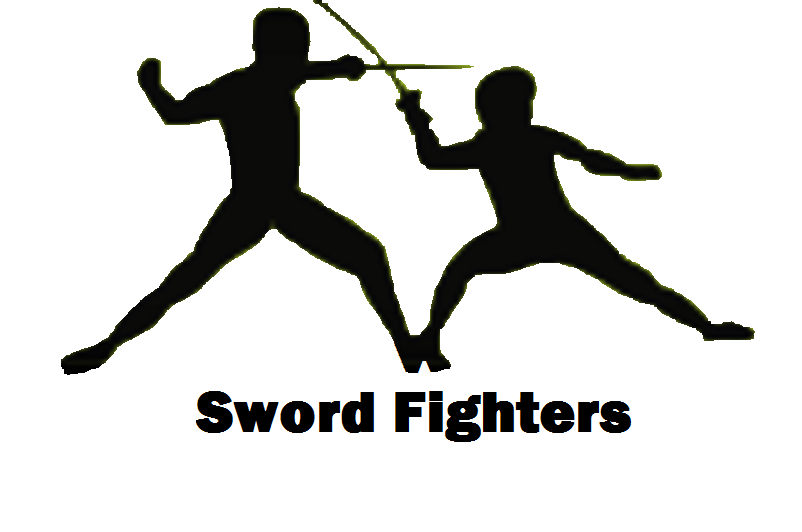 PARTY
Where: ………………………………
When: ..………………………….…
Time: ………………………………..
RSVP: …………………………….….
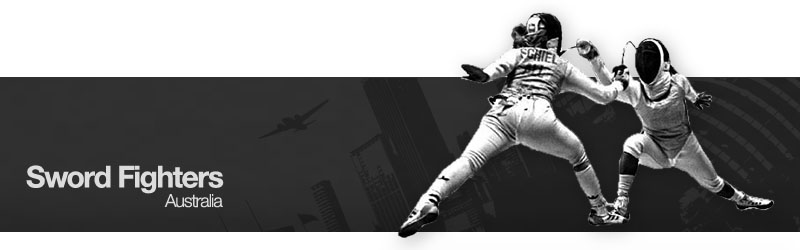 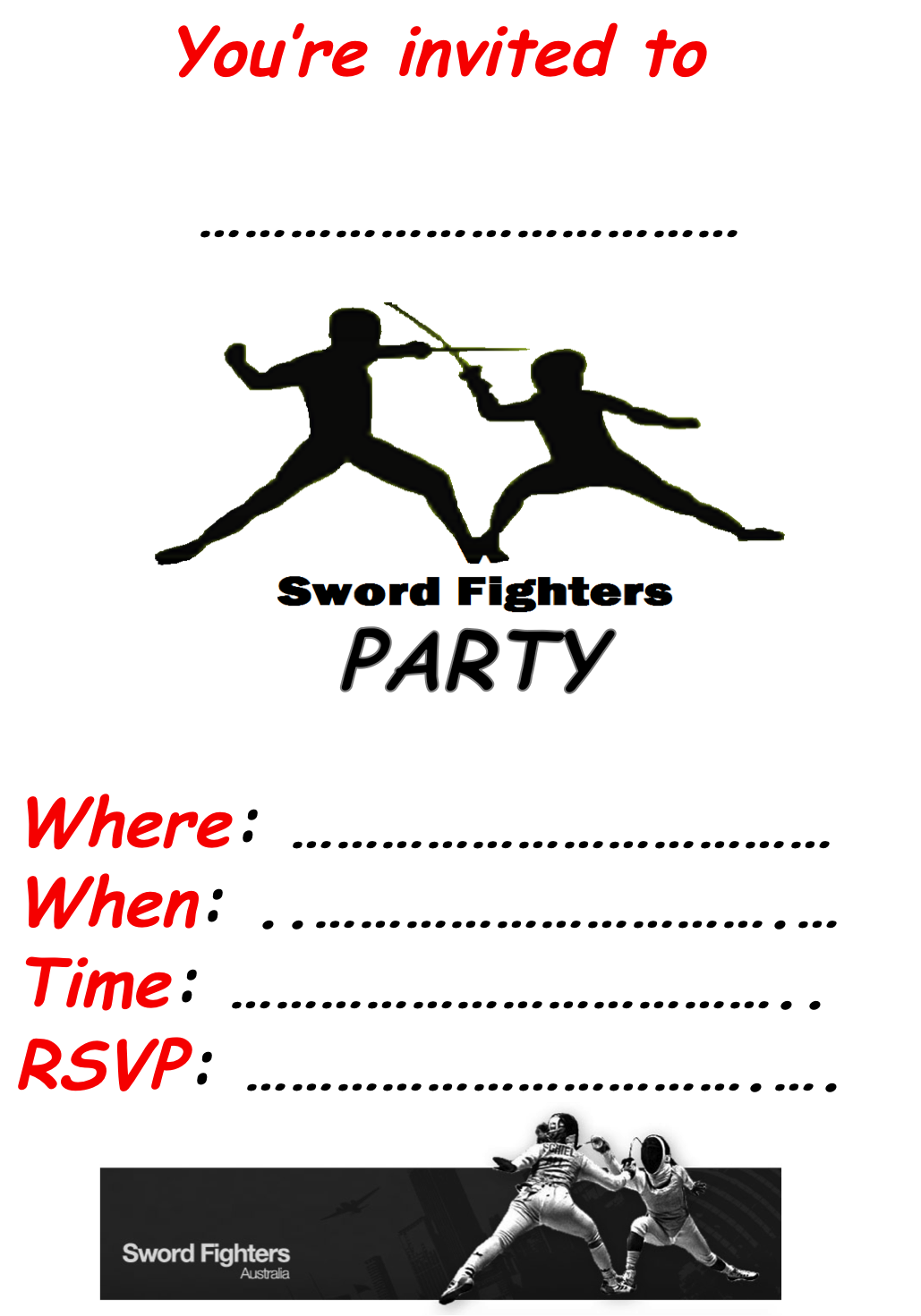 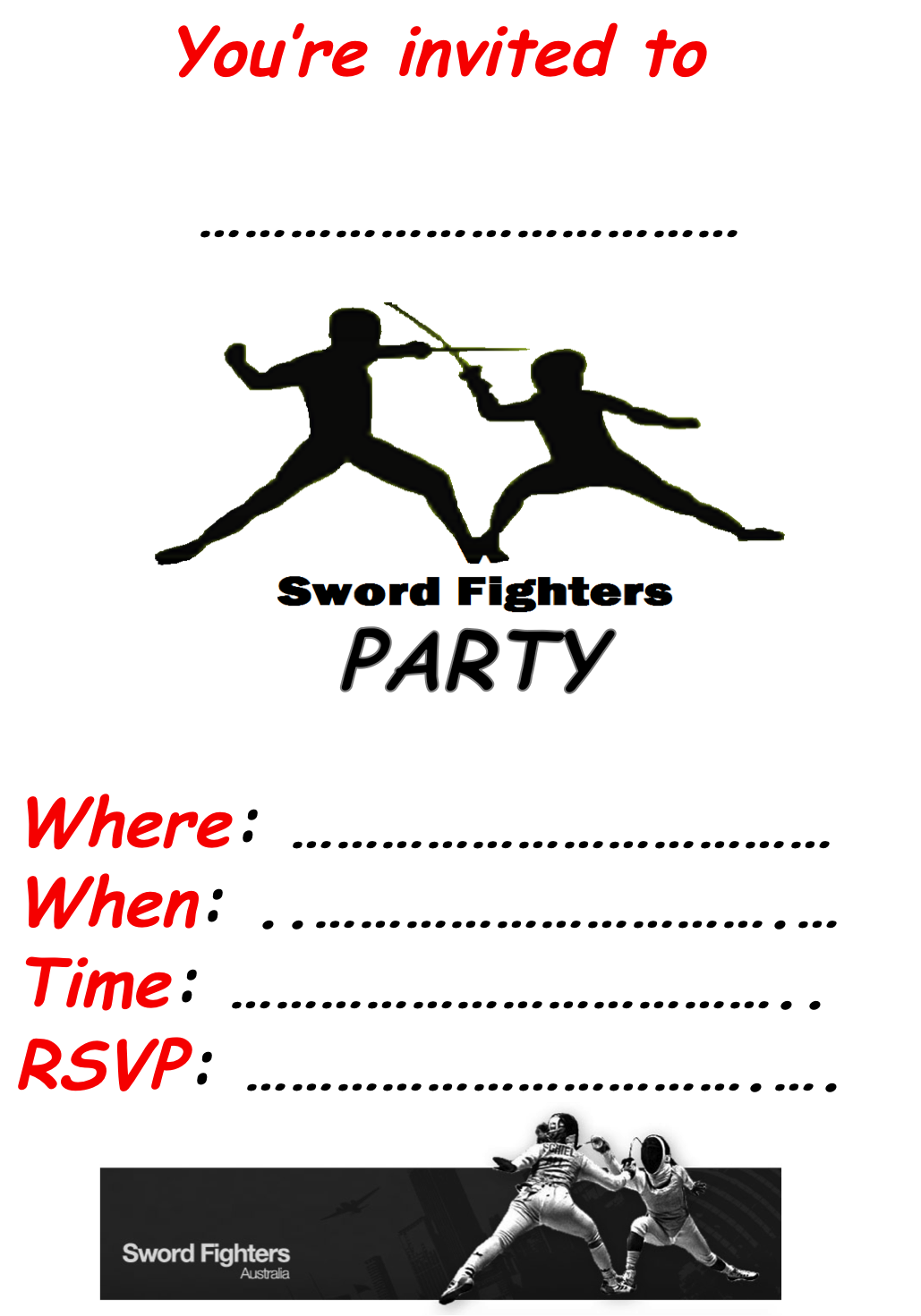